实习生汇报
——北邮 张安迪
Tasks
Deep learning by Bengio
Tensorflow web docs
One tensorflow example 
Jeff Dean’s talk at NIPS
Basic Theories of Deep Learning
Basic Theories of Deep Learning
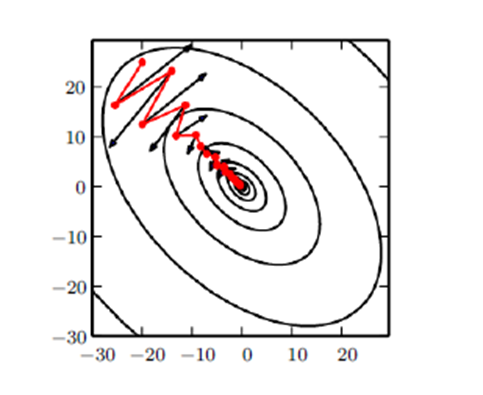 Basic Theories of Deep Learning
Basic Theories of Deep Learning
Basic Theories of Deep Learning
Feed forward networks
	
	Output units:
Linear units for gaussian output distributions
Sigmoid units for bernoulli output distributions
Softmax units for multinoulli output distributions
Basic Theories of Deep Learning
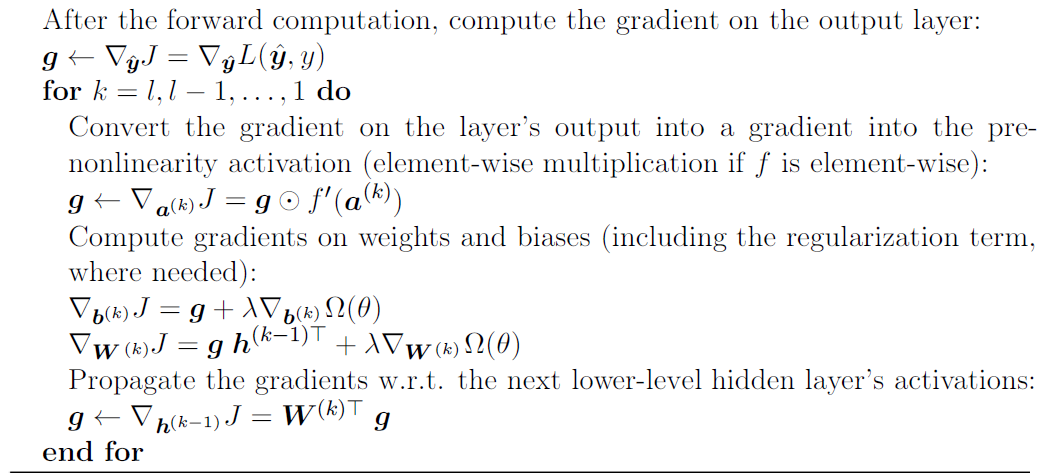 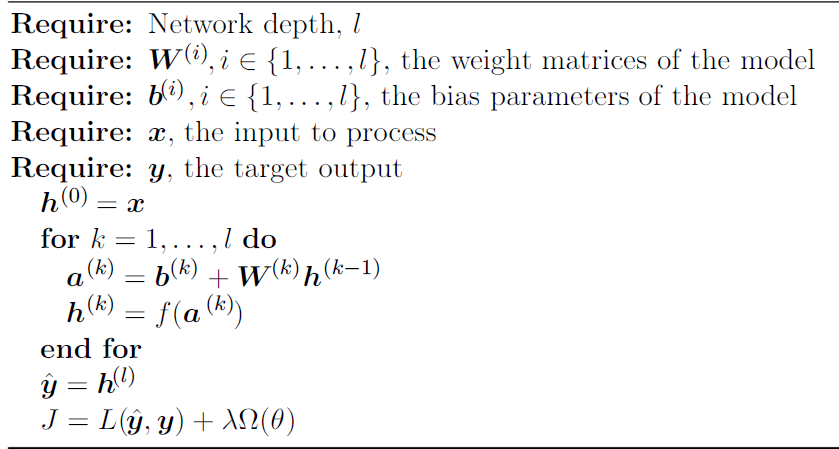 Feed forward networks
	
	back-propagation: a method for computing the gradient
Basic Theories of Deep Learning
Basic Theories of Deep Learning
Convolutional networks

ways to improve a machine learning system
Sparse interactions
Parameter sharing
Equivariant representation
Basic Theories of Deep Learning
Convolutional networks
	
   Pooling
Make the representation invariant to small translation of input when we care more about whether a feature exists than where it is.
Improve the computational efficiency of the network(also memory requirement, etc.)
Essential for handling inputs of varying size
   adjust stride
Basic Theories of Deep Learning
Convolutional networks
	problem: network size shrinks too fast
	solution: zero padding
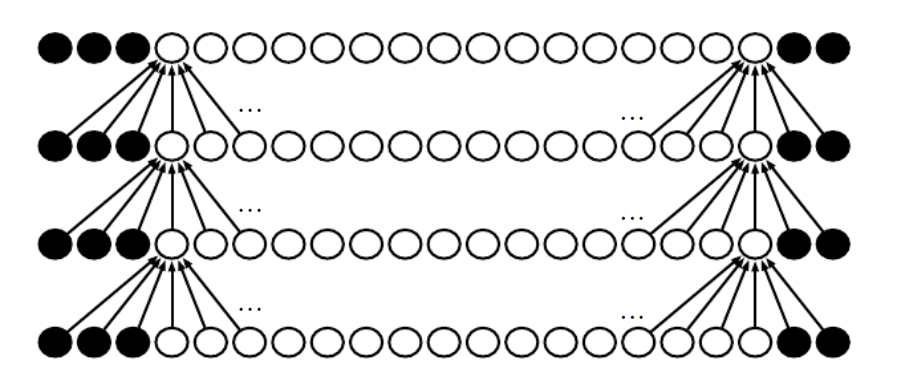 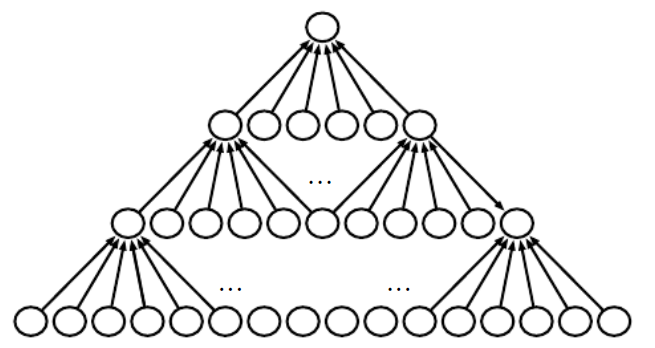 Basic Theories of Deep Learning
Basic Theories of Deep Learning
Recurrent networks
	
Produce an output at each time step and have recurrent connections between hidden units
Produce an output at each time step and have recurrent connections from output to hidden units
   --teacher forcing, lack info of the past; easy to train
Produce one output and have recurrent connections between hidden units
Basic Theories of Deep Learning
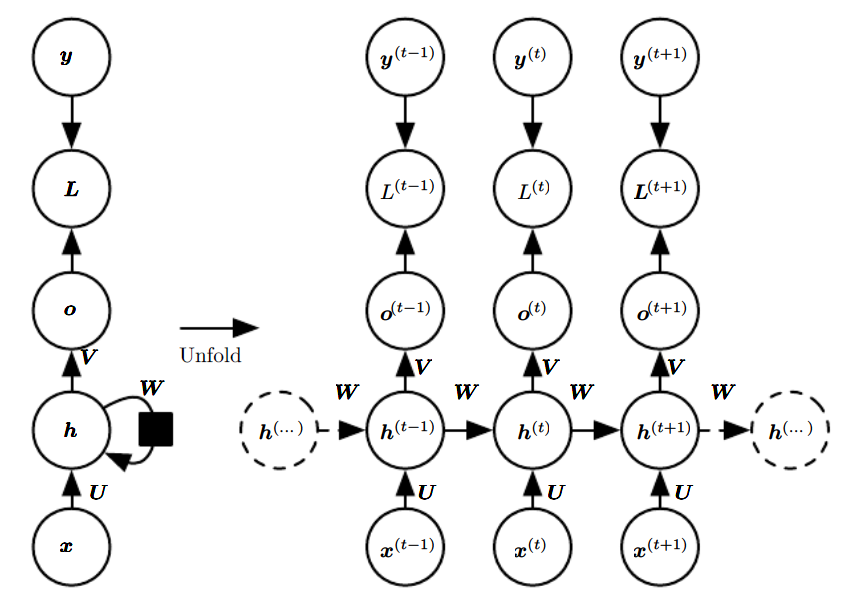 Basic Theories of Deep Learning
Recurrent networks
	
	BPTT
Basic Theories of Deep Learning
II.	A simple model using Tensorflow
Convolution network
MNIST
Handwritten digits		
Training set – 60000
Test set -- 10000
II.	A simple model using Tensorflow
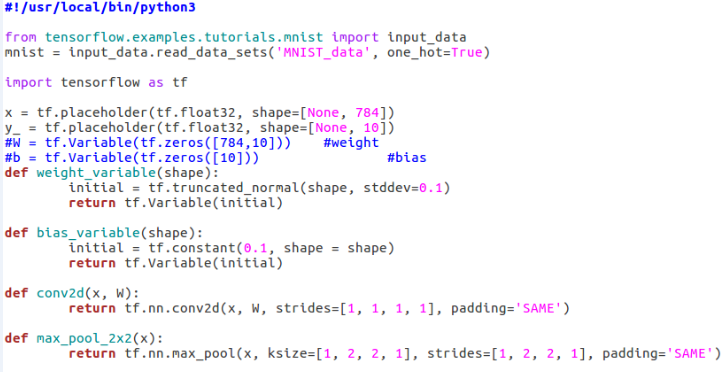 II.	A simple model using Tensorflow
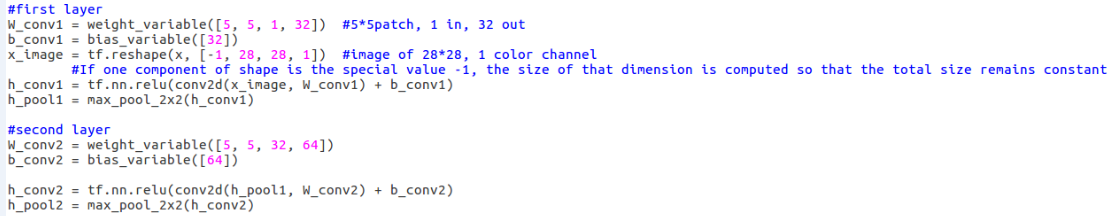 II.	A simple model using Tensorflow
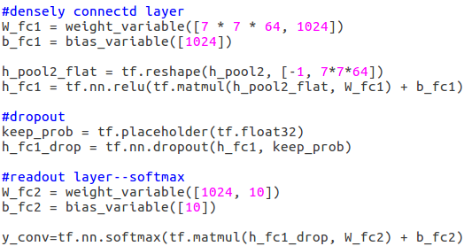 II.	A simple model using Tensorflow
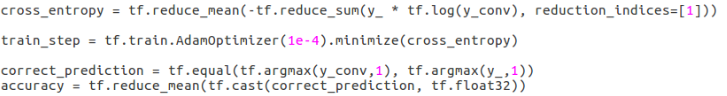 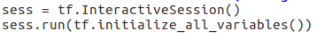 II.	A simple model using Tensorflow
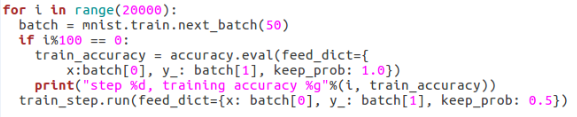 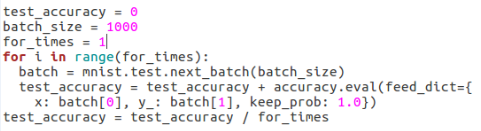 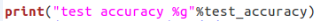 II.	A simple model using Tensorflow
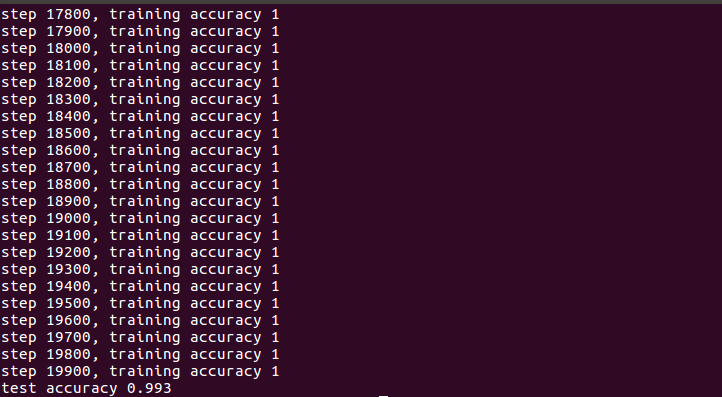